40+ Years Invested in Arizona
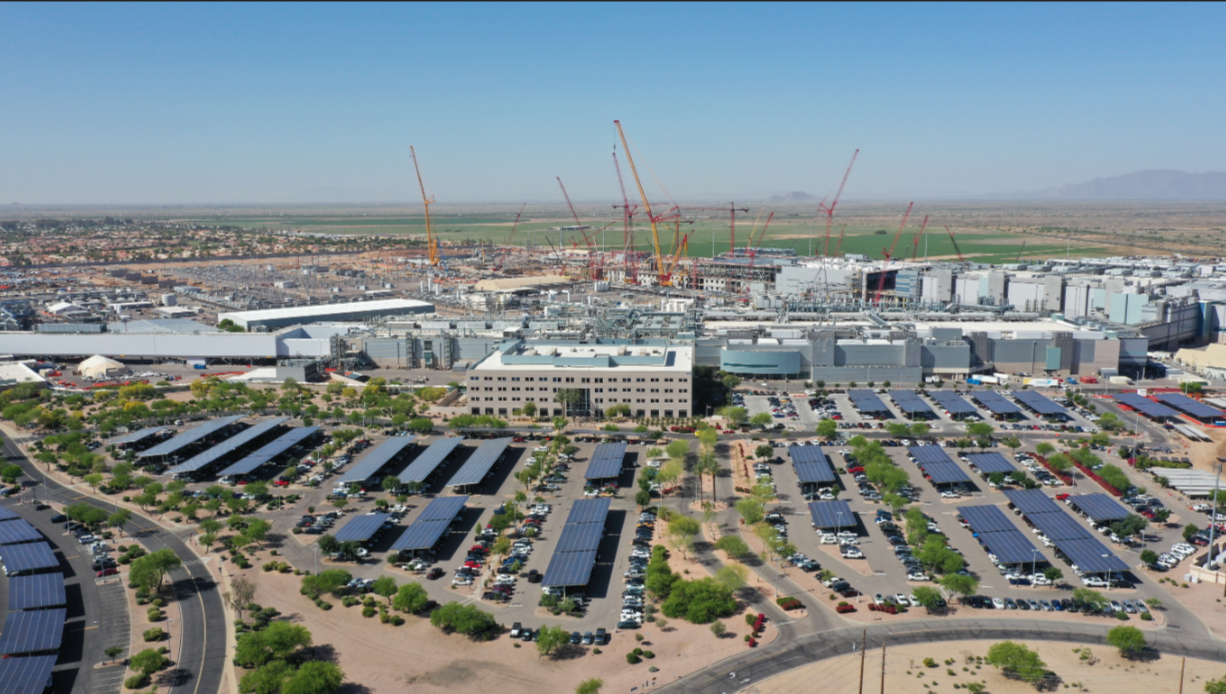 $32 B Invested,    $20 B Additional In Progress,    $8.6 B Annual GDP
12,000 Direct Employees,    55,000 Total Jobs Supported
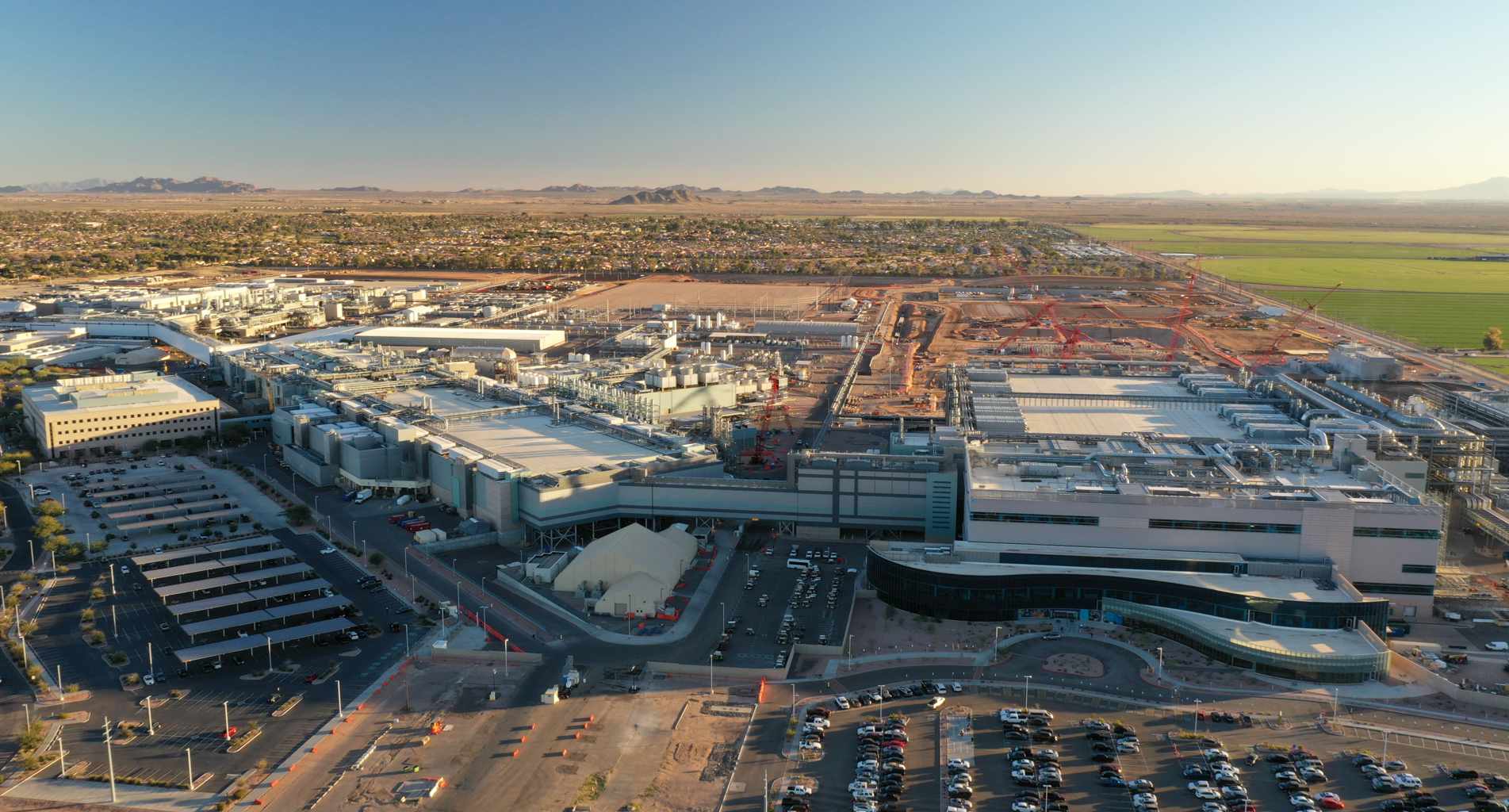 Welcome to the Intel Ocotillo Campus